Global Strategies
Boeing – sales and production are worldwide
Benetton – moves inventory to stores around the world faster than its competition by building flexibility into design, production, and distribution
Sony – purchases components from suppliers in Thailand, Malaysia, and around the world
Global Strategies
Volvo – considered a Swedish company but it is controlled by an American company, Ford. The current Volvo S40 is built in Belgium and shares its platform with the Mazda 3 built in Japan and the Ford Focus built in Europe.
Haier – A Chinese company, produces compact refrigerators (it has one-third of the US market) and wine cabinets (it has half of the US market) in South Carolina
% Sales	% Assets
			Outside	Outside
		Home	Home	Home	% Foreign
	Company	Country	Country	Country	Workforce
Citicorp	USA	34	46	NA
Colgate-	USA	72	63	NAPalmolive
Dow 	USA	60	50	NAChemical
Gillette	USA	62	53	NA
Honda	Japan	63	36	NA
IBM	USA	57	47	51
Some Multinational Corporations
[Speaker Notes: This slide can be used to further explore the characteristics of multinational companies]
% Sales	% Assets
			Outside	Outside
		Home	Home	Home	% Foreign
	Company	Country	Country	Country	Workforce
ICI	Britain	78	50	NA
Nestle	Switzerland	98	95	97
Philips	Netherlands	94	85	82Electronics
Siemens	Germany	51	NA	38
Unilever	Britain &	95	70	64	Netherlands
Some Multinational Corporations
Firm	Country	Component

Dassault	France	Design and 
		  PLM software

Messier-Bugatti	France	Landing gear

Thales	France	Electrical power 
		  conversion system 
		  and integrated 
		  standby flight display

Diehl	Germany	Interior lighting

FR-HiTemp	UK	Fuel pumps 
		  and valves

Smiths Aerospace	UK	Central computer 
		  system
Boeing Suppliers (787)
Firm	Country	Component

BAE SYSTEMS	UK	Electronics

Alenia Aeronautics	Italy	Upper center 
		  fuselage & 
		  horizontal stabilizer

Toray Industries	Japan	Carbon fiber for 
		  wing and tail units

Fuji Heavy 	Japan	Center wing box
  Industries

Kawasaki Heavy 	Japan	Forward fuselage, 
  Industries		  fixed section of wing, 
		  landing gear well
Boeing Suppliers (787)
Firm	Country	Component

Teijin Seiki	Japan	Hydraulic actuators

Mitsubishi Heavy 	Japan	Wing box
  Industries

Chengdu Aircraft 	China	Rudder
Group

Hafei Aviation	China	Parts
Boeing Suppliers (787)
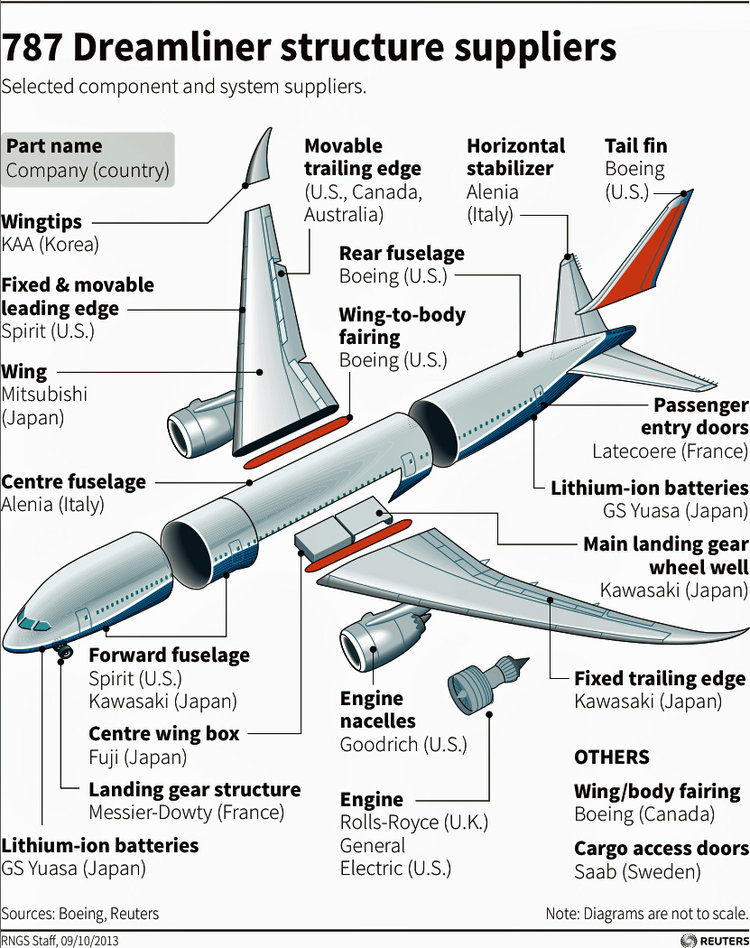 Improve the Supply Chain
Locating facilities closer to unique resources
Auto design to California
Athletic shoe production to China
Perfume manufacturing in France
Provide Better Goods and Services
Objective and subjective characteristics of goods and services
On-time deliveries
Cultural variables
Improved customer service
Understand Markets
Interacting with foreign customer and suppliers can lead to new opportunities
Cell phone design from Europe
Cell phone fads from Japan
Extend the product life cycle
Learn to Improve Operations
Remain open to the free flow of ideas
General Motors partnered with a Japanese auto manufacturer to learn
Scandinavian design ideas have been used to improve equipment design and layout
Attract and Retain Global Talent
Offer better employment opportunities
Better growth opportunities and insulation against unemployment
Relocate unneeded personnel to more prosperous locations
Incentives for people who like to travel
Cultural and Ethical Issues
Cultures can be quite different
Attitudes can be quite different towards
Punctuality
Lunch breaks
Environment
Intellectual property
Thievery
Bribery
Child labor
You May Wish To Consider
National literacy rate
Rate of innovation
Rate of technology change
Number of skilled workers
Political stability
Product liability laws
Export restrictions
Variations in language
Work ethic
Tax rates
Inflation
Availability of raw materials
Interest rates
Population
Number of miles of highway
Phone system
Match Product & Parent
Braun Household Appliances
Firestone Tires
Godiva Chocolate
Haagen-Dazs Ice Cream
Jaguar Autos
MGM Movies
Lamborghini Autos
Alpo Petfoods
Volkswagen
Bridgestone
Campbell Soup
Ford Motor Company
Gillette
Nestlé
Pillsbury
Sony
Match Product & Parent
Braun Household Appliances
Firestone Tires
Godiva Chocolate
Haagen-Dazs Ice Cream
Jaguar Autos
MGM Movies
Lamborghini Autos
Alpo Petfoods
Volkswagen
Bridgestone
Campbell Soup
Ford Motor Company
Gillette
Nestlé
Pillsbury
Sony
Match Product & Country
Braun Household Appliances
Firestone Tires
Godiva Chocolate
Haagen-Dazs Ice Cream
Jaguar Autos
MGM Movies
Lamborghini Autos
Alpo Petfoods
Great Britain
Germany
Japan
United States
Switzerland
Match Product & Country
Braun Household Appliances
Firestone Tires
Godiva Chocolate
Haagen-Dazs Ice Cream
Jaguar Autos
MGM Movies
Lamborghini Autos
Alpo Petfoods
Great Britain
Germany
Japan
United States
Switzerland
Developing Missions and Strategies
Mission statements tell an organization where it is going
The Strategy tells the organization how to get there
Mission
Mission - where are you going?
Organization’s purpose for being
Answers ‘What do we provide society?’
Provides boundaries and focus
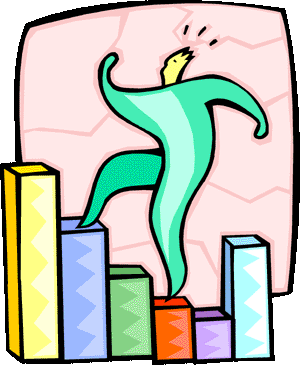 FedEx
FedEx is committed to our People-Service-Profit philosophy.  We will produce outstanding financial returns by providing total reliable, competitively superior, global air-ground transportation of high priority goods and documents that require rapid, time-certain delivery.  Equally important, positive control of each package will be maintained using real time electronic tracking and tracing systems.  A complete record of each shipment and delivery will be presented with our request for payment.  We will be helpful, courteous, and professional to each other and the public.  We will strive to have a completely satisfied customer at the end of each transaction.
Figure 2.2
Merck
The mission of Merck is to provide society with superior products and services - innovations and solutions that improve the quality of life and satisfy customer needs - to provide employees with meaningful work and advancement opportunities and investors with a superior rate of return
Figure 2.2
Hard Rock Café
Our Mission: To spread the spirit of Rock ‘n’ Roll by delivering an exceptional entertainment and dining experience.  We are committed to being an important, contributing member of our community and offering the Hard Rock family a fun, healthy, and nurturing work environment while ensuring our long-term success.
Figure 2.2
Arnold Palmer Hospital
Arnold Palmer Hospital is a healing environment providing family-centered care with compassion, comfort and respect… when it matters the most.
Figure 2.2
Philosophy and Values
Profitability and Growth
Environment
Mission
Customers
Public Image
Benefit to Society
Factors Affecting Mission
Functional Area Missions
Finance/ Accounting
Marketing
Operations
Strategic Process
Organization’s Mission
Strategy
Action plan to achieve mission
Functional areas have strategies
Strategies exploit opportunities and strengths, neutralize threats, and avoid weaknesses
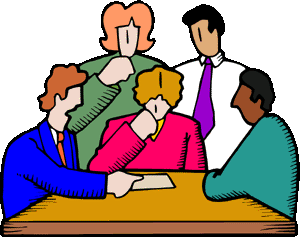 Strategies for Competitive Advantage
Differentiation – better, or at least different
Cost leadership – cheaper
Quick response – more responsive
Competing on Differentiation
Uniqueness can go beyond both the physical characteristics and service attributes to encompass everything that impacts customer’s perception of value
Safeskin gloves – leading edge products
Walt Disney Magic Kingdom – experience differentiation
Hard Rock Cafe – theme experience
Competing on Cost
Provide the maximum value as perceived by customer. Does not imply low quality.
Southwest Airlines – secondary airports, no frills service, efficient utilization of equipment
Wal-Mart – small overheads, shrinkage, distribution costs
Franz Colruyt – no bags, low light, no music, doors on freezers
Competing on Response
Flexibility is matching market changes in design innovation and volumes
Institutionalization at Hewlett-Packard
Reliability is meeting schedules
German machine industry
Timeliness is quickness in design, production, and delivery
Johnson Electric, Bennigan’s, Motorola
Product
Quality
Process
Location
Layout
Human resource
Supply-chain
Inventory
Scheduling
Maintenance
FLEXIBILITY
Sony’s constant innovation 
of new products………………………………....Design
  HP’s ability to follow 
  the printer market………………………………Volume

   Southwest Airlines No-frills service……..…..LOW COST

		DELIVERY
     Pizza Hut’s five-minute 
     guarantee at lunchtime…………………..…..……..Speed
       Federal Express’s “absolutely, 
       positively on time”………………………..….Dependability

		QUALITY
     Motorola’s automotive products 
     ignition systems…………………………......Conformance
    Motorola’s pagers………………………..….Performance

  IBM’s after-sale service 
  on mainframe computers……....AFTER-SALE SERVICE

Fidelity Security’s broad 
line of mutual funds………….BROAD PRODUCT LINE
Differentiation
(Better)
Response
(Faster)
Cost leadership
(Cheaper)
OM’s Contribution to Strategy
Operations		Specific	Competitive
	Decisions	Examples	Strategy Used	Advantage
Figure 2.4
10 Strategic OM Decisions
Goods and service design 
Quality     
Process and capacity design
Location selection
Layout design
Human resource and job design
Supply-chain management
Inventory
Scheduling
Maintenance
Goods and Services and the 10 OM Decisions
Table 2.1
Goods and Services and the 10 OM Decisions
Table 2.1
Goods and Services and the 10 OM Decisions
Table 2.1
Goods and Services and the 10 OM Decisions
Table 2.1
Mass Customization
Customization at high Volume
(Dell Computer’s PC)
Process-focused
JOB SHOPS
(Print shop, emergency room, machine shop, fine dining
High
Moderate
Low
Repetitive (modular) focus
ASSEMBLY LINE
(Cars, appliances, TVs, fast-food restaurants)
Variety of Products
Product focused
CONTINUOUS
(steel, beer, paper, bread, institutional kitchen)
Low	Moderate	High
	Volume
Process Design
Managing Global Service Operations
Probably requires a different perspective on:
Capacity planning
Location planning
Facilities design and layout
Scheduling
Characteristics of High ROI Firms
High quality product 
High capacity utilization
High operating effectiveness
Low investment intensity
Low direct cost per unit
From the PIMS program of the Strategic Planning Institute
Strategic Options to Gain a Competitive Advantage
28% - Operations Management
18% - Marketing/distribution
17% - Momentum/name recognition
16% - Quality/service
14% - Good management
  4% - Financial resources
  3% - Other
Elements of Operations Management Strategy
Low-cost product
Product-line breadth
Technical superiority
Product characteristics/differentiation
Continuing product innovation
Low-price/high-value offerings
Efficient, flexible operations adaptable to consumers
Engineering research development
Location
Scheduling
Preconditions
One must understand:
Strengths and weaknesses of competitors and possible new entrants into the market
Current and prospective environmental, technological, legal, and economic issues
The product life cycle
Resources available within the firm and within the OM function
Integration of OM strategy with company’s strategy and with other functional areas
Dynamics of Strategic Change
Changes within the organization
Personnel
Finance
Technology
Product life
Changes in the environment
Introduction	Growth	Maturity	Decline
Best period to increase market share

R&D engineering is critical
Practical to change price or quality image

Strengthen niche
Poor time to change image, price, or quality

Competitive costs become critical
Defend market position
Cost control critical
Company Strategy/Issues
Fax machines
CD-ROM
Internet
Drive-through restaurants
Color printers
Sales
3 1/2” Floppy disks
Flat-screen monitors
DVD
Product Life Cycle
Figure 2.5
Introduction	Growth	Maturity	Decline
OM Strategy/Issues
Product Life Cycle
Product design and development critical
Frequent product and process design changes
Short production runs
High production costs
Limited models
Attention to quality
Forecasting critical
Product and process reliability
Competitive product improvements and options
Increase capacity
Shift toward product focus
Enhance distribution
Standardization
Less rapid product changes – more minor changes
Optimum capacity
Increasing stability of process
Long production runs
Product improvement and cost cutting
Little product differentiation
Cost minimization
Overcapacity in the industry
Prune line to eliminate items not returning good margin
Reduce capacity
Figure 2.5
Strategy Development and Implementation
Identify critical success factors
Build and staff the organization
Integrate OM with other activities
The operations manager’s job is to implement an OM strategy, provide competitive advantage, and increase productivity
Environmental Analysis
Identify the strengths, weaknesses, opportunities, and threats. Understand the environment, customers, industry, and competitors.
Determine Corporate Mission
State the reason for the firm’s existence and identify the value it wishes to create.
Form a Strategy
Build a competitive advantage, such as low price, design, or volume flexibility, quality, quick delivery, dependability, after-sale service, broad product lines.
Strategy Development Process
Figure 2.6
Mission
Internal Strengths
External Opportunities
Analysis
Internal Weaknesses
External Threats
Strategy
SWOT Analysis
Courteous, but Limited Passenger Service
Lean, Productive Employees
Short Haul, Point-to-Point Routes, Often to Secondary Airports
Competitive Advantage:
Low Cost
High Aircraft Utilization
Frequent, Reliable Schedules
Standardized Fleet of Boeing 737 Aircraft
Activity Mapping
Figure 2.8
Courteous, but Limited Passenger Service
Lean, Productive Employees
Short Haul, Point-to-Point Routes, Often to Secondary Airports
Automated ticketing machines
No seat assignments
No baggage transfers
No meals (peanuts)
Competitive Advantage:
Low Cost
High Aircraft Utilization
Frequent, Reliable Schedules
Standardized Fleet of Boeing 737 Aircraft
Activity Mapping
Figure 2.8
Courteous, but Limited Passenger Service
No meals (peanuts)
Lower gate costs at secondary airports
High number of flights reduces employee idle time between flights
Lean, Productive Employees
Short Haul, Point-to-Point Routes, Often to Secondary Airports
Competitive Advantage:
Low Cost
High Aircraft Utilization
Frequent, Reliable Schedules
Standardized Fleet of Boeing 737 Aircraft
Activity Mapping
Figure 2.8
High number of flights reduces employee idle time between flights
Saturate a city with flights, lowering administrative costs (advertising, HR, etc.) per passenger for that city
Pilot training required on only one type of aircraft
Reduced maintenance inventory required because of only one type of aircraft
Courteous, but Limited Passenger Service
Lean, Productive Employees
Short Haul, Point-to-Point Routes, Often to Secondary Airports
Competitive Advantage:
Low Cost
High Aircraft Utilization
Frequent, Reliable Schedules
Standardized Fleet of Boeing 737 Aircraft
Activity Mapping
Figure 2.8
Pilot training required on only one type of aircraft
Reduced maintenance inventory required because of only one type of aircraft
Excellent supplier relations with Boeing has aided financing
Courteous, but Limited Passenger Service
Lean, Productive Employees
Short Haul, Point-to-Point Routes, Often to Secondary Airports
Competitive Advantage:
Low Cost
High Aircraft Utilization
Frequent, Reliable Schedules
Standardized Fleet of Boeing 737 Aircraft
Activity Mapping
Figure 2.8
Courteous, but Limited Passenger Service
Reduced maintenance inventory required because of only one type of aircraft
Flexible employees and standard planes aid scheduling
Maintenance personnel trained only one type of aircraft
20-minute gate turnarounds
Lean, Productive Employees
Flexible union contracts
Short Haul, Point-to-Point Routes, Often to Secondary Airports
Competitive Advantage:
Low Cost
High Aircraft Utilization
Frequent, Reliable Schedules
Standardized Fleet of Boeing 737 Aircraft
Activity Mapping
Figure 2.8
Automated ticketing machines
Empowered employees
High employee compensation
Hire for attitude, then train
High level of stock ownership
High number of flights reduces employee idle time between flights
Courteous, but Limited Passenger Service
Lean, Productive Employees
Short Haul, Point-to-Point Routes, Often to Secondary Airports
Competitive Advantage:
Low Cost
High Aircraft Utilization
Frequent, Reliable Schedules
Standardized Fleet of Boeing 737 Aircraft
Activity Mapping
Figure 2.8
International Strategy
High
Import/export or license existing product

Examples
	U.S. Steel
	Harley Davidson
Cost Reduction Considerations
Low
Low
High
Local Responsiveness Considerations
(Quick Response and/or Differentiation)
Four International Operations Strategies
High
Cost Reduction Considerations
International Strategy
Import/export or license existing product

Examples
	U.S. Steel
	Harley Davidson
Low
Low
High
Local Responsiveness Considerations
(Quick Response and/or Differentiation)
Four International Operations Strategies
Global Strategy
High
Standardized product
Economies of scale
Cross-cultural learning

Examples
	Texas Instruments
	Caterpillar
	Otis Elevator
Cost Reduction Considerations
International Strategy
Import/export or license existing product

Examples
	U.S. Steel
	Harley Davidson
Low
Low
High
Local Responsiveness Considerations
(Quick Response and/or Differentiation)
Four International Operations Strategies
High
Global Strategy
Standardized product
Economies of scale
Cross-cultural learning

Examples
	Texas Instruments
	Caterpillar
	Otis Elevator
Cost Reduction Considerations
International Strategy
Import/export or license existing product

Examples
	U.S. Steel
	Harley Davidson
Low
Low
High
Local Responsiveness Considerations
(Quick Response and/or Differentiation)
Four International Operations Strategies
Multidomestic Strategy
High
Global Strategy
Use existing domestic model globally
Franchise, joint ventures, subsidiaries

Examples
	Heinz
	McDonald’s
	The Body Shop
	Hard Rock Cafe
Standardized product
Economies of scale
Cross-cultural learning

Examples
	Texas Instruments
	Caterpillar
	Otis Elevator
Cost Reduction Considerations
International Strategy
Import/export or license existing product

Examples
	U.S. Steel
	Harley Davidson
Low
Low
High
Local Responsiveness Considerations
(Quick Response and/or Differentiation)
Four International Operations Strategies
High
Global Strategy
Standardized product
Economies of scale
Cross-cultural learning

Examples
	Texas Instruments
	Caterpillar
	Otis Elevator
Cost Reduction Considerations
International Strategy
Multidomestic Strategy
Use existing domestic model globally
Franchise, joint ventures, subsidiaries

Examples
	Heinz	The Body Shop
	McDonald’s	Hard Rock Cafe
Import/export or license existing product

Examples
	U.S. Steel
	Harley Davidson
Low
Low
High
Local Responsiveness Considerations
(Quick Response and/or Differentiation)
Four International Operations Strategies
Transnational Strategy
High
Global Strategy
Move material, people, ideas across national boundaries
Economies of scale
Cross-cultural learning

Examples
	Coca-Cola
	Nestlé
Standardized product
Economies of scale
Cross-cultural learning

Examples
	Texas Instruments
	Caterpillar
	Otis Elevator
Cost Reduction Considerations
International Strategy
Multidomestic Strategy
Use existing domestic model globally
Franchise, joint ventures, subsidiaries

Examples
	Heinz	The Body Shop
	McDonald’s	Hard Rock Cafe
Import/export or license existing product

Examples
	U.S. Steel
	Harley Davidson
Low
Low
High
Local Responsiveness Considerations
(Quick Response and/or Differentiation)
Four International Operations Strategies
High
Global Strategy
Transnational Strategy
Move material, people, ideas across national boundaries
Economies of scale
Cross-cultural learning

Examples
	Coca-Cola
	Nestlé
Standardized product
Economies of scale
Cross-cultural learning

Examples
	Texas Instruments
	Caterpillar
	Otis Elevator
Cost Reduction Considerations
International Strategy
Multidomestic Strategy
Use existing domestic model globally
Franchise, joint ventures, subsidiaries

Examples
	Heinz	The Body Shop
	McDonald’s	Hard Rock Cafe
Import/export or license existing product

Examples
	U.S. Steel
	Harley Davidson
Low
Low
High
Local Responsiveness Considerations
(Quick Response and/or Differentiation)
Four International Operations Strategies
Good
Not So Good
Ranking Corruption
Rank	Country	2004 CPI Score (out of 10)
1	Finland	9.7
2	New Zealand	9.6
5	Singapore	9.3
7	Switzerland	9.1
9	Australia	8.8
11	United Kingdom	8.6
12	Canada	8.5
15	Germany	8.2
16	Hong Kong	8.0
17	Ireland	7.5
17	USA	7.5
24	Japan	6.9
35	Taiwan	5.6
64	Mexico	3.6
71	China	3.4
[Speaker Notes: CPI is the Corrupt Perceptions Index calculated by Transparency International, an organization dedicated to fighting business corruption. The Index is calculated from up to 13 different individual scores. For details and the methodology, see www.transparency.org]